Fat  trans fer
نقل الدهون
تسمى أيضاً fat grafting:
أنجزت أول تسعينات القرن الماضي تعتمد هذه الطريقة على حقن جزيئات صغيرة من الدهون بأماكن مختلفة من الجسم بعد قطفها من أماكن معطيه .

بعض النقاط الهامة للنجاح في عملية زرع الدهون :
1- 30 % من الطعوم الدهنية تبقى حية - لذلك نحتاج إلى ثلاث مراحل لنقل الدهون للحصول على التكبير المناسب .
2- تعتمد التقنية على حقن  جزيئات صغيره من الدهون في عده انفاق .
3- الحاجة الى عده جلسات للحصول على نتيجة جيدة .
4- تتجمد الدهون  بدرجة حراره 20مئوية حيث تصبح  غير حية .
5- مستقبلاً قد يتم نقل الخلايا جذعية .
6- هذه الخلايا يمكن أن تتكاثر وتتمدد للأشخاص الذين ليس لديهم مساحات معطية كافية .
الاستطبابات :
1- الضمور الدهني بالوجه .
2- تكبير الثدي .
3- ترميم الثدي .
4- حقن المؤخرة .
5- اعادة النضارة لليدين . 
6- حقن الشفاه .
7- هو اجراء جيد لتعبئةاخاديد أو تشوهات ناجمة عن شفط قديم .
مضادات الاستطبات :
1- اضطرابات التخثر التي لا يمكن اصلاحها .
2- الحمل  .
3- الادوية مضادات للتخثر .
5- التحسس الحقيقي لليدوكائين .
وهناك حالات يجب الانتظار فيها قبل الحقن :
1- فقدان الوزن الشديد والحديث.
2- الحميات منخفضة الحريرات .
وعلى الطبيب أن يكون على علم بالحالة العامة للمريض ووجود أمراض مزمنة كالسكري وأمراض الكبد وارتفاع التوتر الشرياني و أمراض المناعة الذاتية .
اختيار المرض :
1- المريض بين 30- 60 سنة مع ضمور متوسطة الى شديد بالنسج الدهني بالوجه .
2- ضمور دهني  في أي من مناطق الجسم .
الخطة المتبقية :
1- تحاليل ( CBC – ( PTTK- PT – فيروسات التهاب الكبد –  الايدز – اختبار الحمل. والأهم صورة للمريض قبل العمل الجراحي  .
2- ايقاف كل الادوية التي تتداخل في عمل الصفيحات لأسبوع قبل  واسبوع بعد العمل الجراحي .
3- ايقاف التدخين قبل العملية  بيومين وبعد العملية لأسبوع . 
4- تغطية بالصادات لمدة أسبوع .
5-  اسيكلوفير500 ملغ   لمدة أسبوع .
6- لورازيبام حب ساعة قبل العمل الجراحي . 
شفط الدهن يتم من منطقة واحده أو اثنتين على الاكثر.
تحضير الوجه واجراء رسم للمناطق الضامرة .
تحضير وتعقيم المنطقة المانحة.
حق منطقة الشفط بـ محلول Tumescent
الشفط بسرنغ معقم  - حيث يخضع الشحم المشفوط لعملية تثقيل للحصول على سائل معد للحقن .
ثم ينقل الى سرنغ 1cc لأنه يسمح بالحقن تحت ضغط منخفض. 
يتم اجراء تحديد المنطقة المطلوب حقنها
 ( فوق الحجاج – تحت الحجاج )
تقنية الحقن : 
يتم اجراء فتحة لمكان الحقن – وضع الـ canula  على كل المستويات – اجراء حقن ضمن الدهن واحياناً اعمق في مستوى فوق العضلات  .
وإن التوضع العميق القريب من العضلات يجعل الدهن اقرب للتوعية الدموية وبالتالي احتمال البقاء اعلى .
سيحدث وذمة مكان الحقن وخاصة اذا استخدمت الدهون لتكبير الشفتين حيث تزداد الوزمة لليوم الثالث وتتراجع خلال أسبوع الى 10 أيام .
ويمكن للجراح أن يعيد الحقن لأن (25- 30) % من الدهون ستصبح غير حية 
والنتيجة النهائية ستحصل عليها خلال  3 أشهر
العناية بعد الحقن :
1- وضع الثلج على المنطقة المحقونة .  
2- تغطية فتحة الحقن بالصادات .
3-ضغط خفيف على مكان الشفط 
4-الاستمرارية بالصادات لمدة اسبوع
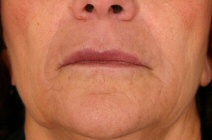 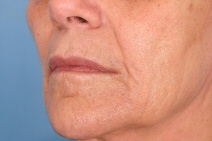 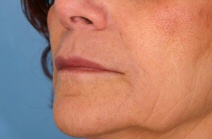 التأثيرات الجانبية  :
1- توضع الدهن ككتل حول الحجاج . 
2- التورم – الاحمرار.
3- فرط التصحيح.
4- عدم الانتظام .